Hoe zet je een keeperstraining op? TrainerTobias
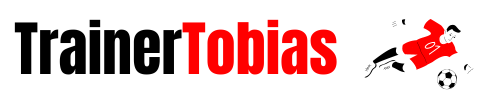 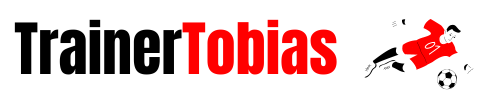 Wat moet een succesvolle keeperstraining bevatten?
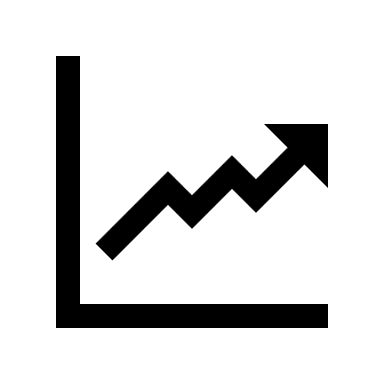 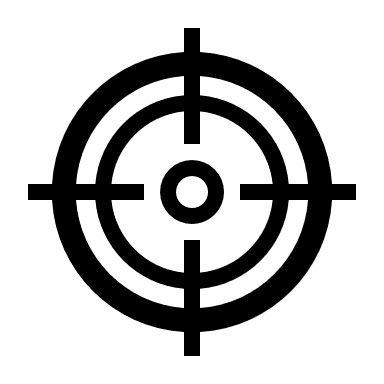 OPBOUW
DOEL
Leer-, kern-, toepassingsfase
Verbeteren van duiken bij lage ballen
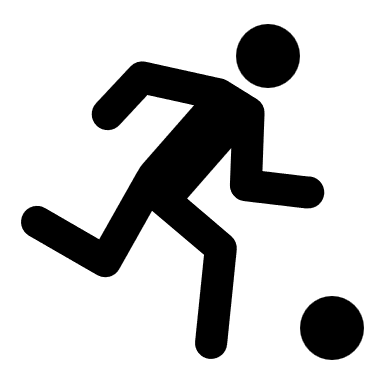 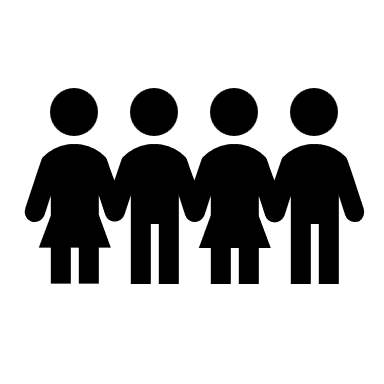 WEDSTRIJD-ECHT
LEERNIVEAU
Passend bij leeftijd/ niveau
Lopende spelers, rollende ballen
[Speaker Notes: Doel -> een training moet altijd een concreet doel hebben (bv. het verbeteren van de duiktechniek op lage ballen). 
Het moet een duidelijke opbouw hebben (leer-, kern- en toepassingsfase)
Wedstrijd-echte elementen, denk aan lopende spelers of rollende ballen. 
Het moet aansluiten bij het leerniveau van de keepers, aangepast op leeftijd/niveau]
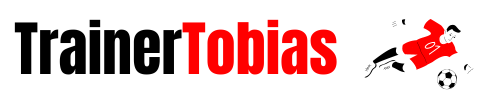 Stappenplan keeperstraining opzetten
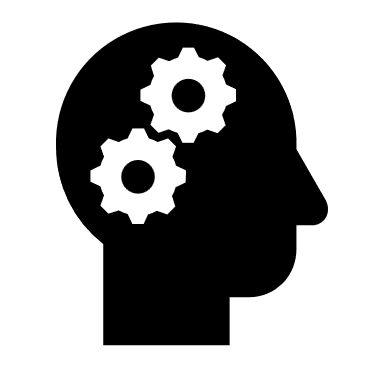 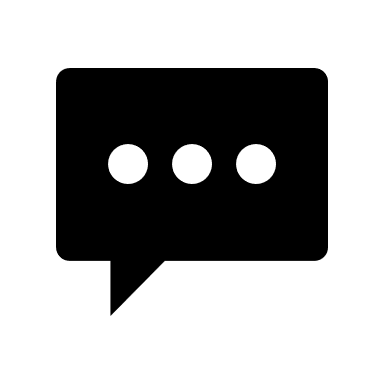 Inventarisatie!
Communicatie met HC!
Bedenk wat te trainen
Kleine partijtjes
Ik heb drie keepers
1v1
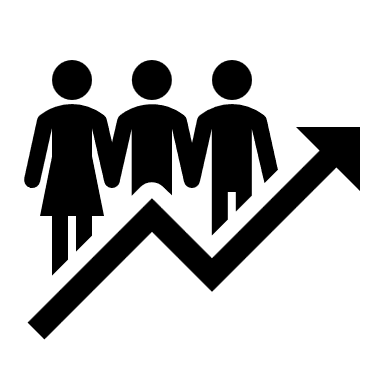 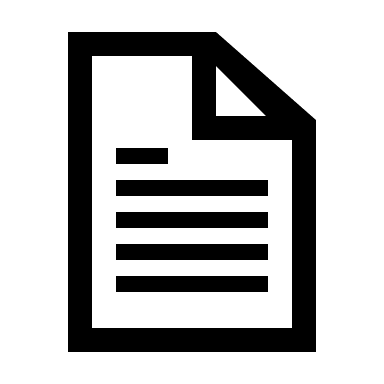 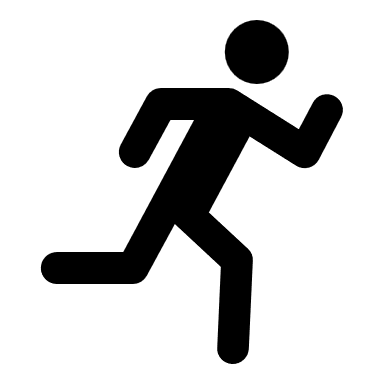 Logische opbouw
Aspecten/ technieken
Schrijf de oefeningen uit
Bloksave
Neem ze mee het veld op
Droog/ met druk/ wedstrijd
[Speaker Notes: Inventarisatie -> Hoeveel keepers/spelers heb ik tot mijn beschikking?Communicatie met de HC -> Wat gaat er behandeld worden in de teamtraining?Bedenk wat te trainen -> Wat kan ik trainen om dat aan te laten sluiten op de teamtraining?Welke technieken -> Welke specifieke technieken/aspecten wil ik terug zien in de keeperstraining?Materialen -> Wat voor materialen heb ik tot mijn beschikking? Hoe kan ik die gebruiken?Logische opbouw -> Hoe kan ik ervoor zorgen dat de techniek/aspect op een logische manier opgebouwd/moeilijker wordt?Schrijf oefeningen -> Schrijf de oefeningen uit op papier, zodat je ze mee kan nemen op het veld]
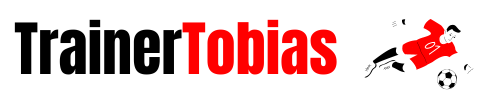 Tips
Warming-up
Keepers zelf laten aanschieten- en gooien
Oefening aanpassen
Oefening vaker laten terugkomen
Voetballend
Flexibiliteit 
Maak het leuk!
[Speaker Notes: Houd de warming-up altijd hetzelfde
Laat de keepers de ballen zo veel mogelijk zelf aangooien/ aanschieten. 
Wees niet bang om de oefening halverwege aan te passen als die niet loopt. 
Vinden de keepers bepaalde oefeningen leuk en/of loopt de oefening goed, laat hem dan gewoon vaker terugkomen. Probeer altijd een voetballend aspect terug te laten komen, om zo de keepers ook comfortabel te maken met de voeten.
Zorg dat je flexibel bent.]
Bedankt voor het kijken! Vragen/opmerkingen?
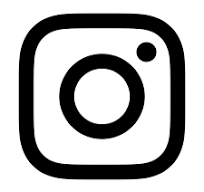 @trainertobias

info@trainertobias.nl
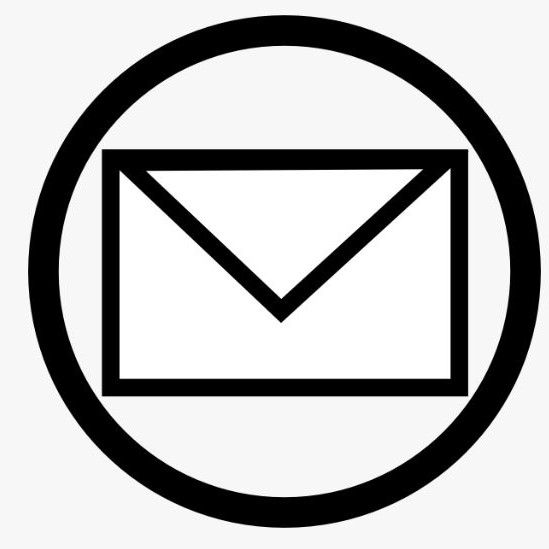 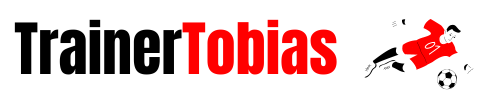